Photo prise par Claire BERNARD  - Résurgence du Grozeau à Malaucène (84)  – 13/06/2024
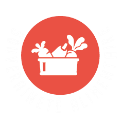 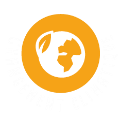 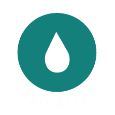 ASA d’Arrosage de Travaillan et CamaretSCHEMA DIRECTEUR
27 mars 2025
Contexte / Problématique
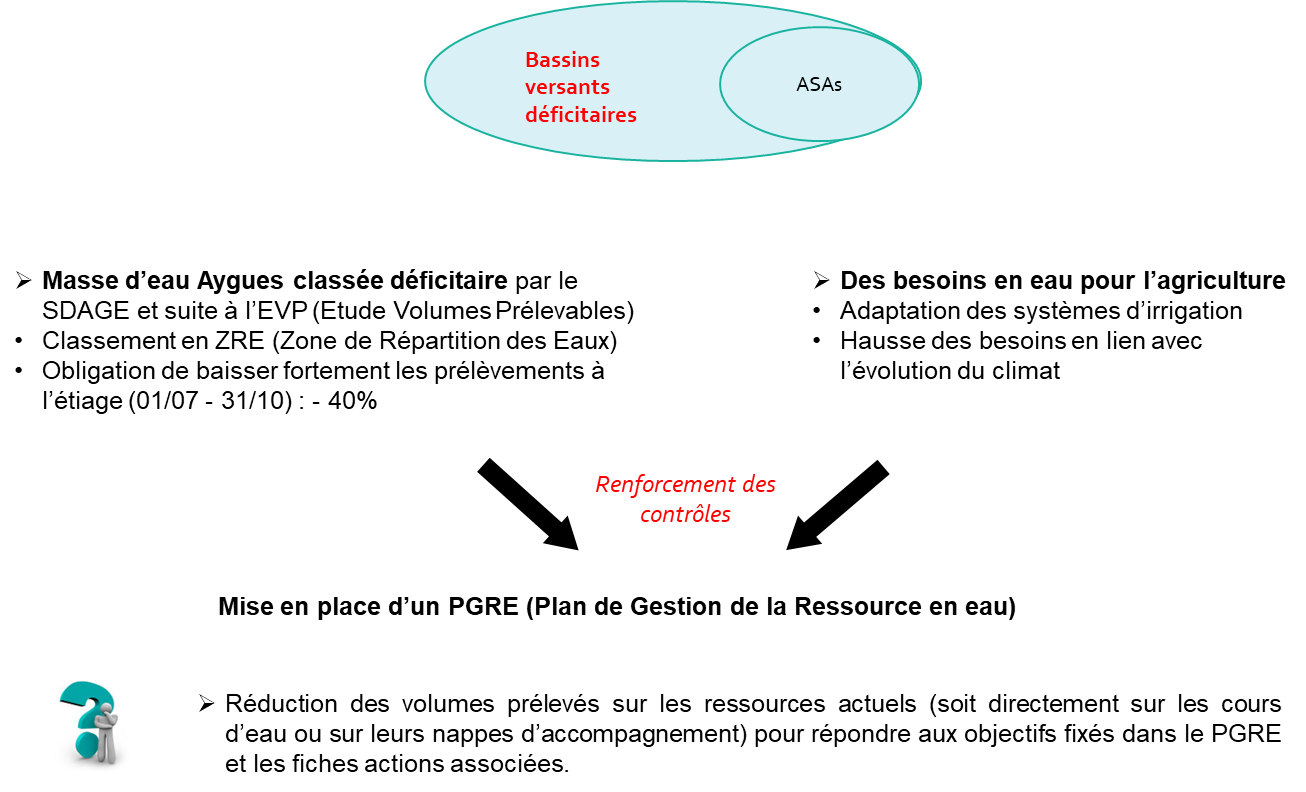 2
Titre de présentation sur 2 lignes
Chapitre 1
01/10/2021
Problématique / OBJECTIFS
Volet réglementaire :
Respect du débit réservé
Arrêtés sécheresse
En cas de contrôle (OFB) et non respect : sanctions financières pour le gestionnaire = ASA
Des objectifs à court, moyen et long terme:

Étape 1 : réduire les prélèvements sur les ressources déficitaires 
Améliorer la connaissance (mesures) pour mieux réguler l’existant (prises d’eau) et optimiser le partage de l’eau (mise en place OUGC)
Améliorer la desserte en eau - ZRE Aygues : Objectif -40% étiage (2027)
3
Optimiser la desserte en eau
Economies d’eau
Titre de présentation sur 2 lignes
Chapitre 1
01/10/2021
Création DE LA FUSION / Périmètre de l'ASA
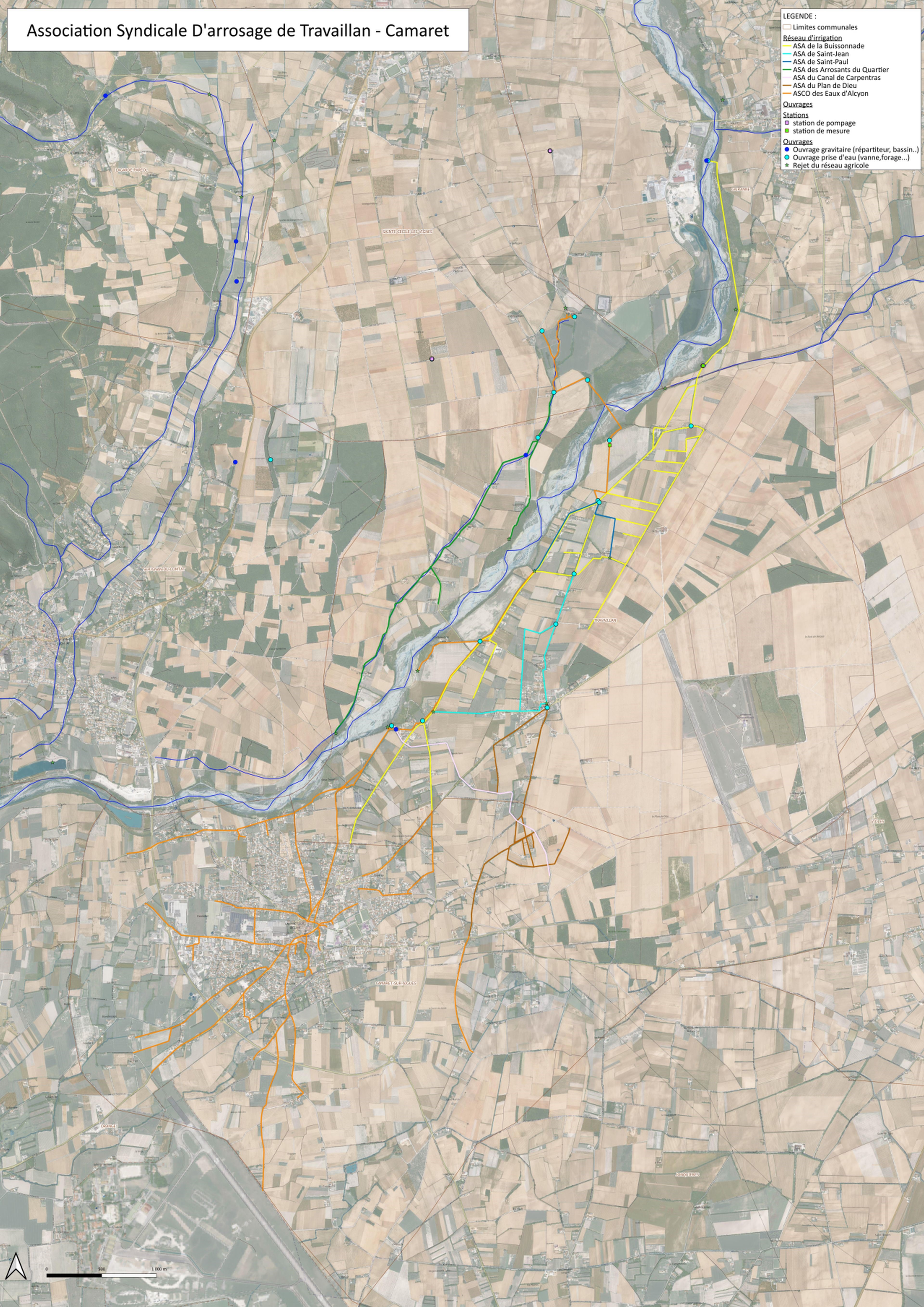 Création de la fusion
Fusion issue de 6 ASAs par l’arrêté préfectoral du 21 octobre 2020:
          - La Buissonnade
          - Saint-Jean
          - Saint Paul
          - Le Quartier
          - Plan de Dieu
          - Alcyon
Association Syndicale Autorisée-> Établissement public à caractère administratif

Pourquoi a-t-elle été créée ?
gère et entretient les ouvrages, équipements réseaux qu’ils soient gravitaires destinés au prélèvement, au transport et à la distribution d’eau brute sur son périmètre.
Pour usage irrigation
 Multi usage
4
Titre de présentation sur 2 lignes
Chapitre 1
01/10/2021
Schéma DIRECTEUR : UNE Nécessité POUR L’ASA ?
L’absence de connaissance précise du patrimoine de l’ASA,
La nécessité d’analyser les archives et les statuts historiques des six ASA fusionnées,
Le fonctionnement particulier du canal d’Alcyon, en tant qu’infrastructure multi-usage.
 Améliorer le réseau afin de garantir une meilleure gestion de l’eau, et en particulier économiser l’eau prélevée dans le milieu naturel
Répondre aux exigences des services l’état…
5
Titre de présentation sur 2 lignes
Chapitre 1
01/10/2021
ASA d’Arrosage de Travaillan et Camaret– schéma directeur
Phase 1 : Récolte des données et réalisation d’un état des lieux

Etat des lieux du fonctionnement de l’ASA

Etat des lieux du fonctionnement/dysfonctionnement de son réseau hydraulique

La ressource, ses usages et les besoins
La place de l’ASA dans le territoire (dynamique territoriale / enquête auprès des usagers)
Les attentes? ( travaux de modernisations?..)
6
Titre de présentation sur 2 lignes
Chapitre 1
01/10/2021
ASA d’Arrosage de Travaillan et Camaret– schéma directeur
Phase 2 : Diagnostic et synthèse des enjeux et élaboration d’un projet

Diagnostic de synthèse et enjeux
Elaboration d’un projet à partir des différentes options possibles
7
Titre de présentation sur 2 lignes
Chapitre 1
01/10/2021
ASA d’Arrosage de Travaillan et Camaret– schéma directeur
Phase 3 : Schéma directeur et programme d’actions

Plan d’action pour la structure
      - Actions structurelles : administratif, réglementaire, organisationnel …
Plan d’action pour les ouvrages et la ressource en eau
      - Plans d’actions avec des travaux à court, moyen et long terme
8
Titre de présentation sur 2 lignes
Chapitre 1
01/10/2021
Planning prévisionnel
JUIN 2025
Notification du BE
Dépôt des dossiers de financement
Lancement du schéma directeur
AVRIL 2025
Consultation des bureaux d’études
MAI 2025
JANVIER – MARS 2025
Analyse des offres et choix du BE par l’ASA
9
Réalisation du cahier des charges du schéma directeur et validation par les financeurs
Financement POSSIBLE
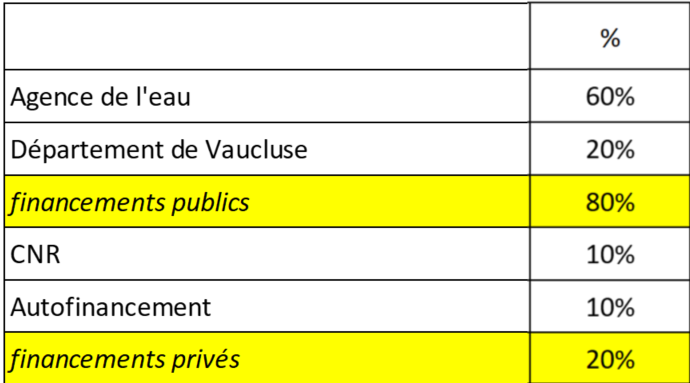 10
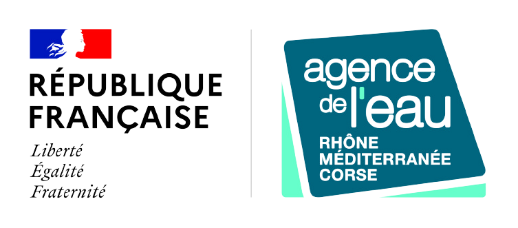 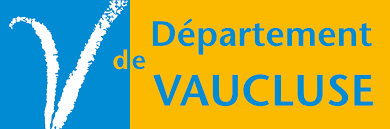 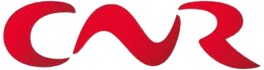 Titre de présentation sur 2 lignes
Chapitre 1
01/10/2021
Merci de votre attention
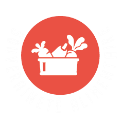 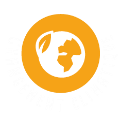 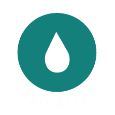